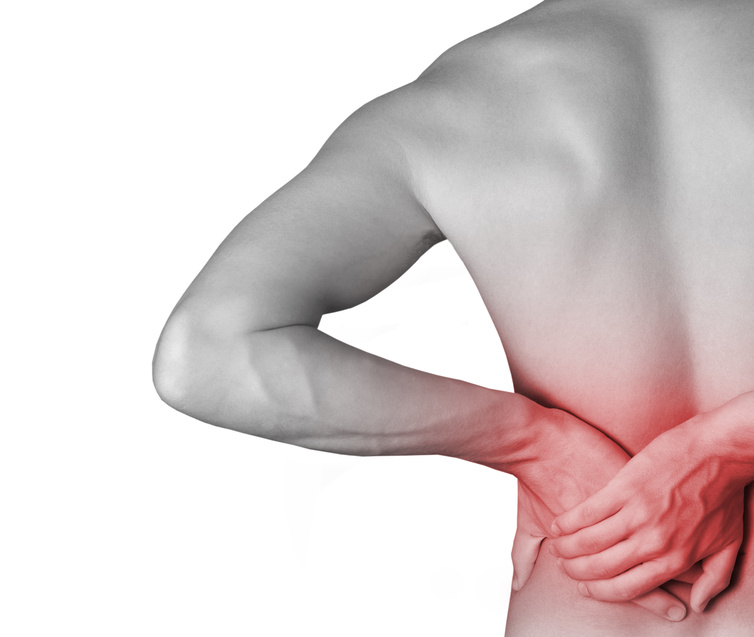 Lesiones y problemas frecuentes del trabajo frente al computador
1. CUELLO y espalda
PROBLEMAS
Dolores de espalda: Espalda encorvada y cuello tensionado por altura de silla mal nivelada. Posturas rígidas por tiempo prolongado provoca tensión y dolor, y puede causar modificaciones en la columna.

Dolores de cuello: Base del cuello muy inclinada cuando el monitor se encuentra ubicado muy bajo del nivel del cuello. Por el contrario, cuando el monitor está en altura, la barbilla se fuerza hacia arriba, lo que produce dolor. Otro problema se produce cuando el cuello se mueve mucho hacia los lados provocando cansancio y tensión.
PREVENCION
La silla debe ser ajustable, en lo posible en cuanto a altura y ángulo y contar con un respaldo adecuado que cubra toda la espalda.
Si es posible se recomienda invertir en una buena silla ergonómica, pues son adaptables a los movimientos del cuerpo.
La mesa para el monitor debería ser ajustable, porque éste debe quedar a la altura de los ojos o ligeramente debajo de éstos, evitando curvaturas forzadas de la espalda. El teclado debe ser móvil.
Cambiar las posturas frecuentemente (cada 15 minutos aproximadamente).
Realizar estiramientos cada dos horas y relajarse usando técnicas respiratorias.
Mantener la columna recta, hombros erguidos y cabeza relajada.
2. VISION
PROBLEMAS:  
Sentarse muy cerca al monitor: Puede ocasionar miopía. La distancia ideal entre el usuario y el monitor, no debe ser menor de 40 cm.

Nivel del monitor: Debe quedar a la altura de los ojos o apenas un poco más bajo, de lo contrario contribuirá al cansancio de ojos y músculos del cuello.Reflejos de la pantalla del monitor: Producen irritación y cansancio ocular. Los monitores reflejan todo tipo de brillos, debe tenerse cuidado con la iluminación, la acumulación de polvo y suciedad en la pantalla. Es conveniente sacar elementos del lugar como portarretratos, espejos o superficies que reflejen la luz. Jornadas extensas sin descanso: Produce sequedad en los ojos. Se pueden usar gotas refrescantes oculares o tomar descansos cortos después de cada hora de trabajo.
PREVENCION
Tomar descansos de 15 minutos cada hora. Mientras se trabaja, desplazar la vista del monitor en forma sistemática.
Parpadear periódicamente para humectar la vista. Utilizar lágrimas artificiales para prevenir la resequedad del ojo.
Fijar la mirada en un objeto distante al monitor cada media hora para ejercitar los ojos y mejorar el enfoque.
Evitar uso de monitores parpadeantes o en mal estado.
Colocar la pantalla del computador de manera que no reflejen fuentes de luz resplandecientes  (como las de ventanas). Con tal fin es recomendable el uso de filtros antireflejos para bloquear además la radiación de la pantalla y reducir así la fatiga visual.
Disminuir la intensidad de la luz de la pantalla.
Mantener aproximadamente a la misma distancia todo aquello en lo que se fija la vista mientras se trabaja. Por ejemplo, el monitor, el teclado y el atril que sostiene documentos deberían tener una distancia de 50 centímetros del usuario
La distancia del usuario al monitor debe ser de un mínimo de 40 centímetros y un máximo de 70 centímetros
Limpiar la pantalla periódicamente.
3. MANOS Y MUÑECAS
Las lesiones en la mano se producen por el mal uso o tamaño inadecuado del mouse, el diseño poco ergonómico del teclado o la falta de reposamuñecas.

PROBLEMAS
Dolor en la coyuntura de los dedos: provocado por teclado y mouse muy duro, y el uso prolongado de éstos.

Síndrome del túnel carpiano: inflamación en los nervios de la muñeca por los movimientos inapropiados en forma repetida, que causa molestia y dolor en la palma de la mano, la muñeca y los dedos de la mano. Este síndrome es provocado por el uso intensivo del mouse.

Tendinitis: producida por uso prolongado del teclado y el mouse, así como también por la posición inapropiada de la mano, muñeca y/o brazo al emplear estas herramientas.
PREVENCION
Evitar el entumecimiento retirando las manos del teclado para relajarlas y estirando los músculos.
Utilizar el ratón con una almohadilla especial para descansar la muñeca.
En lo posible, se sugiere el uso de un ratón ergonómico que se adapte a la mano.
El teclado debe estar a la altura de los codos.
Es aconsejable el uso de teclados ergonómicos porque se adaptan a la curvatura de la mano y evitan los dolores producidos por el tipeo sistemático.
Escribir con las manos elevadas del teclado para extender la muñeca.
FUENTE:
ERGONOMIA: http://www.laescolar.com/frame_builder.html